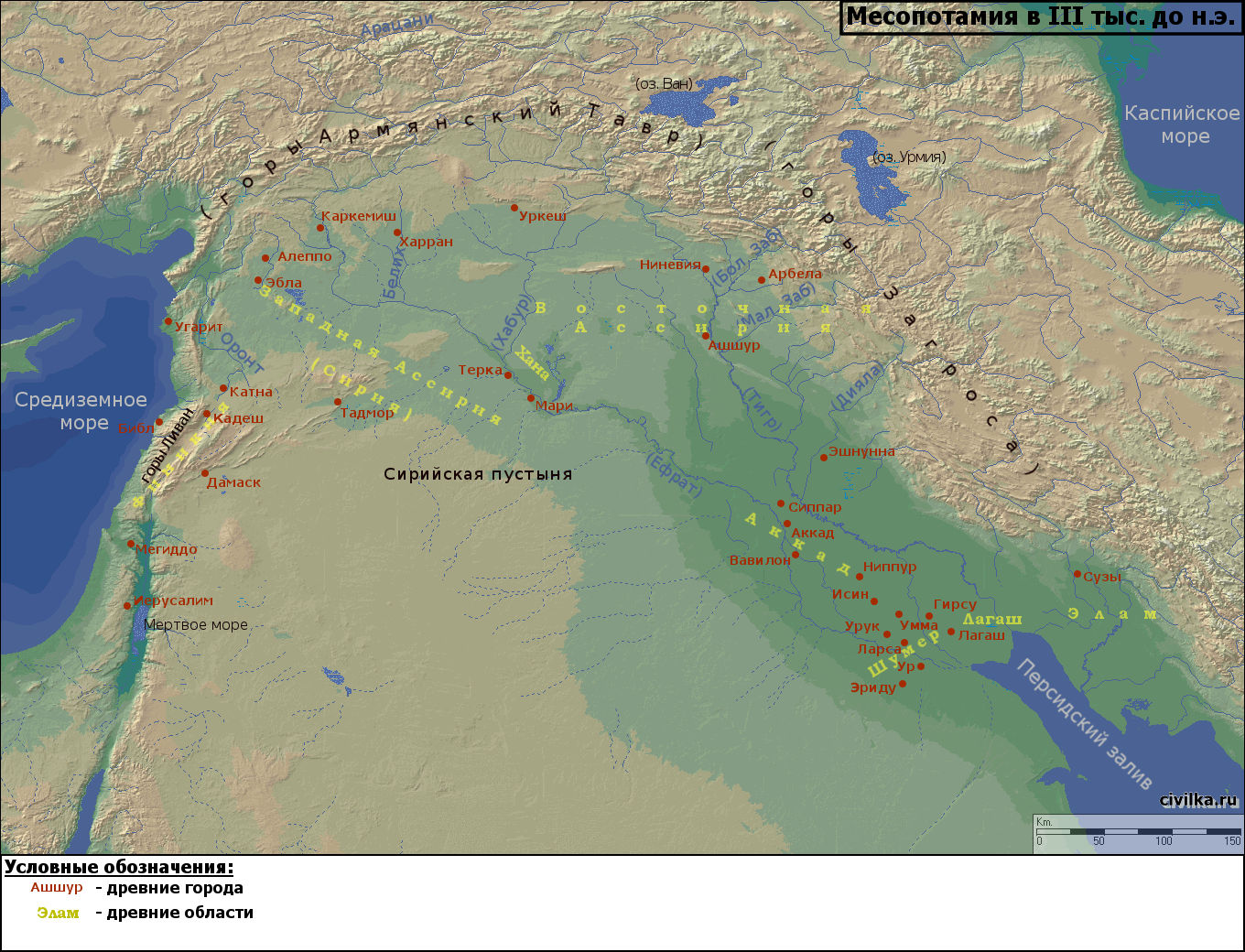 Вавилония
Двуречье
Междуречье
Природные условия и  занятия жителей Древнего Двуречья очень похожи на природные условия и занятия жителей Древнего Египта.
?
Речные государства
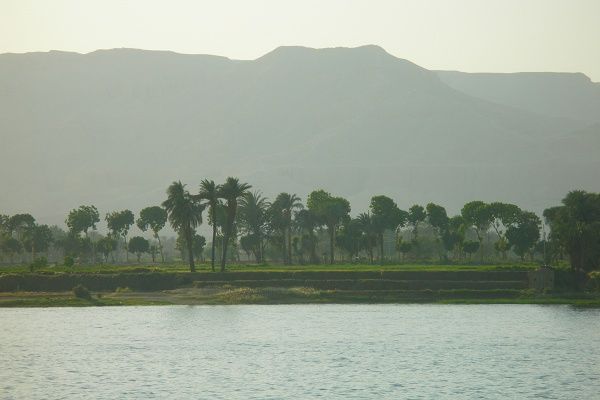 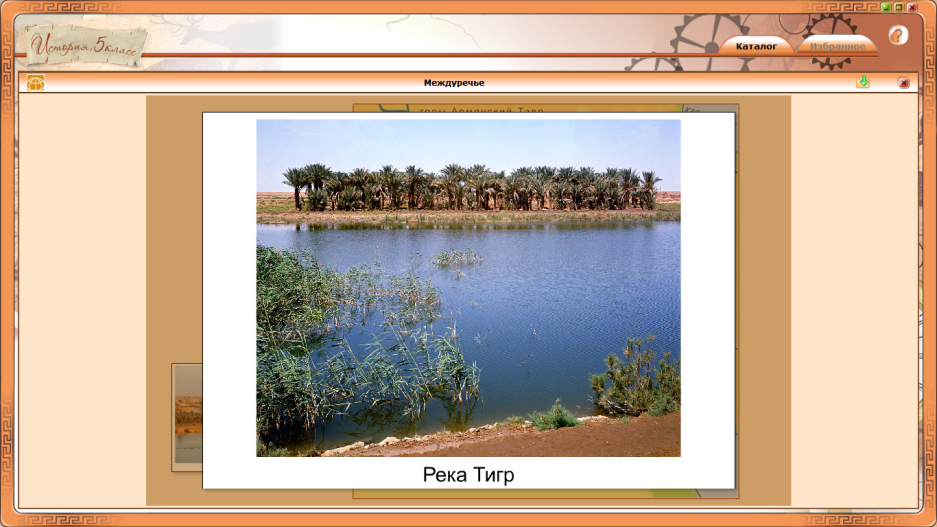 Река Тигр
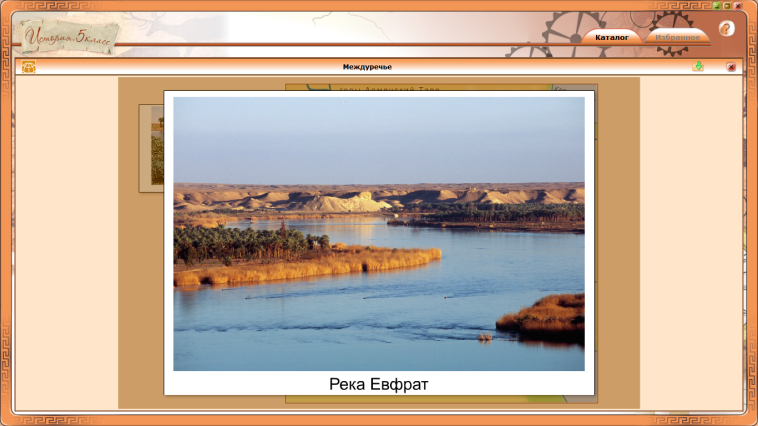 Река Нил
Река Евфрат
Законы высечены на камне
Хаммурапи
Занятия Вавилонян
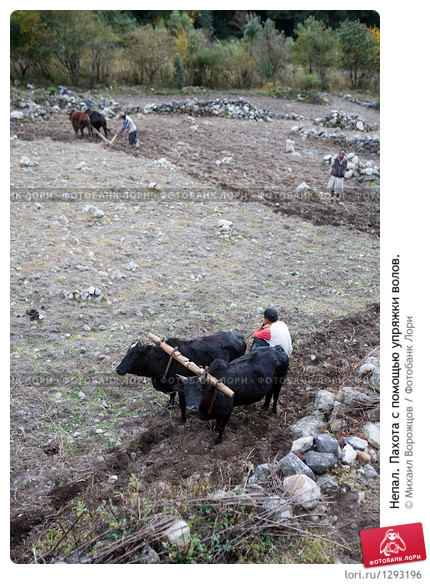 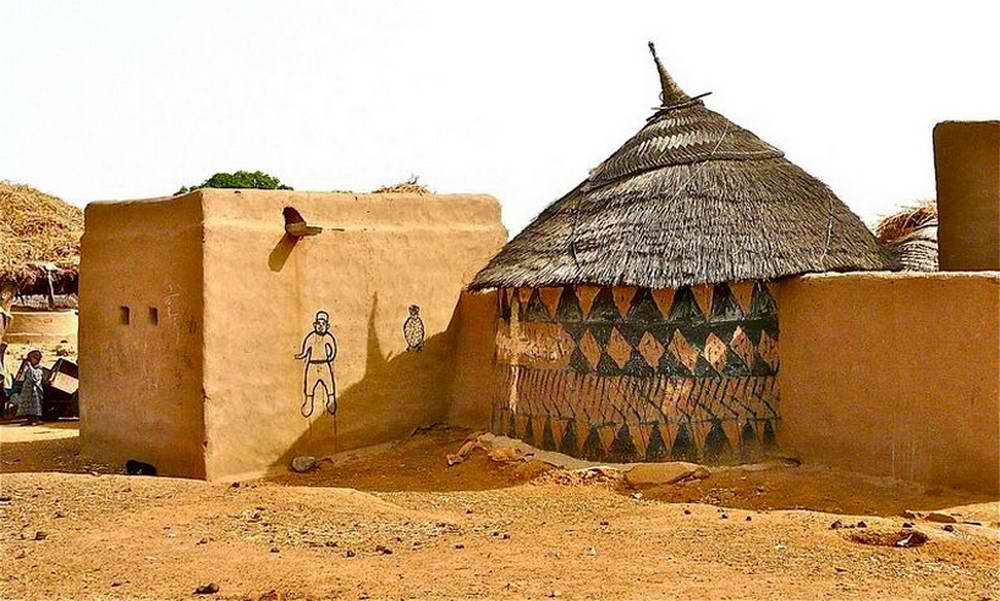 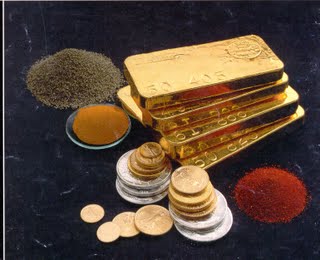 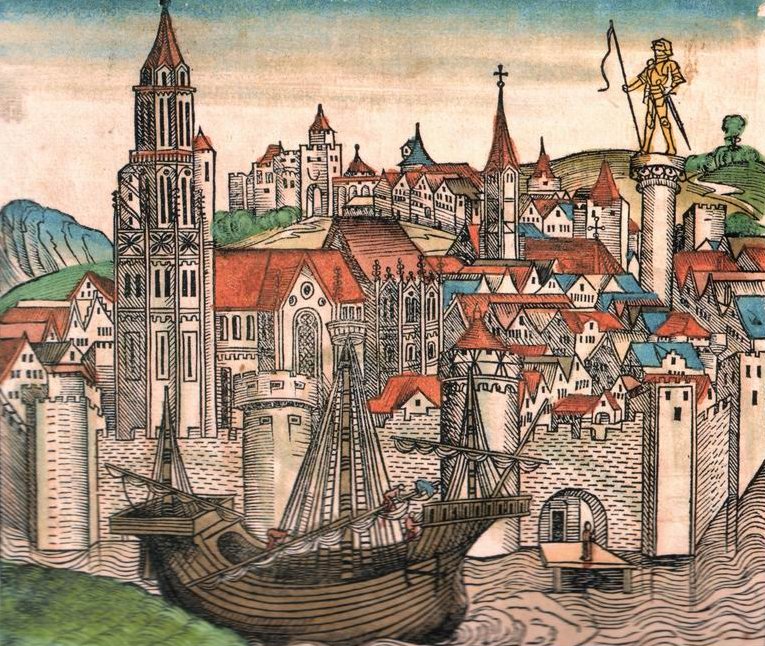 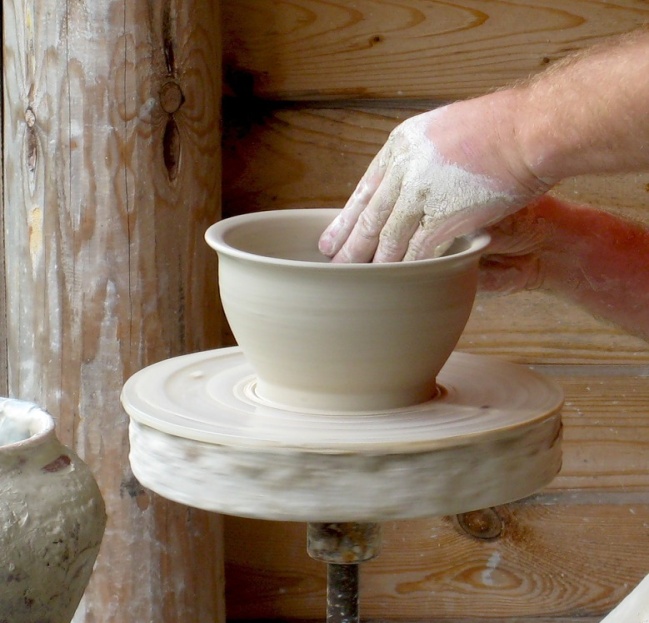 Материал для письма
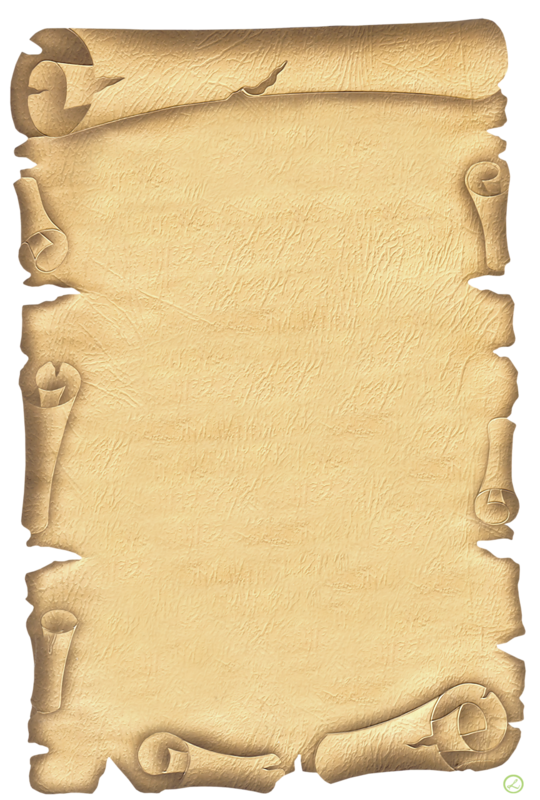 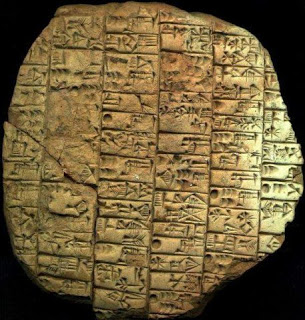 Папирус
Глина
письмо
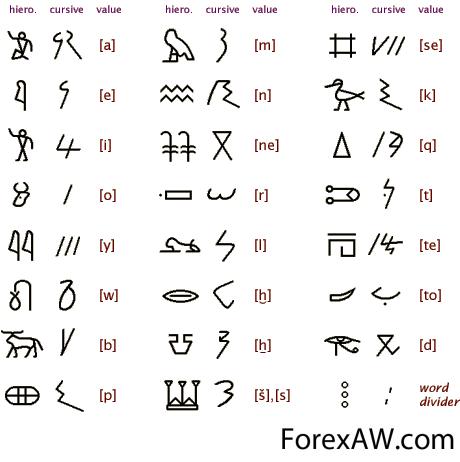 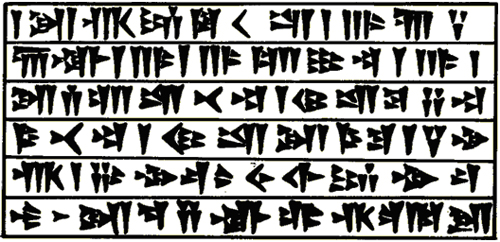 Иероглифы
Клинопись
Хранение информации
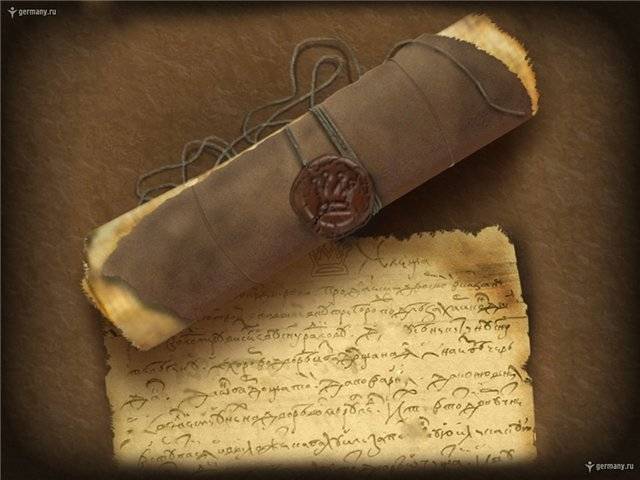 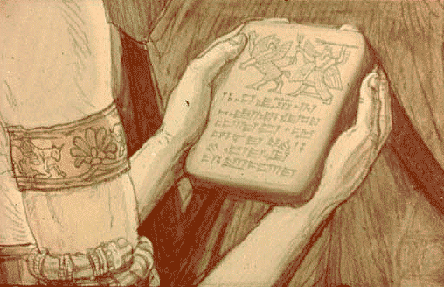 Свитки
Глиняная книга
Природные условия и  занятия жителей Древнего Двуречья очень похожи на природные условия и занятия жителей Древнего Египта.
?
Домашнее задание
Параграф № 13 Вопросы устно
Рабочая тетрадь № 45
источники
http://ru.wikipedia.org/wiki/%CC%E5%F1%EE%EF%EE%F2%E0%EC%E8%FF
http://yandex.ru/images/search?text=%D1%85%D0%B0%D0%BC%D0%BC%D1%83%D1
http://yandex.ru/images/search?text=%D0%BF%D0%B8%D1%81%D1%8C%D0
http://yandex.ru/images/search?text=%D0%BF%D1%80%D0%B8%D1%80%D0-
Годер Г.И. Рабочая тетрадь по истории древнего мира 5 класс выпуск 1, //М. 
Просвещение 2013//